บทที่ 8
สถานที่ตั้ง และสภาพแวดล้อมของสำนักงาน
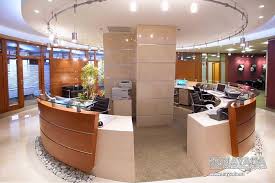 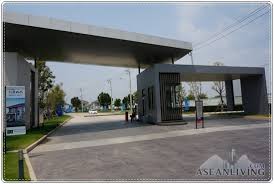 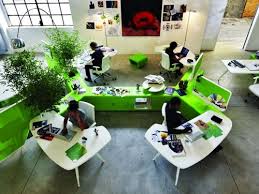 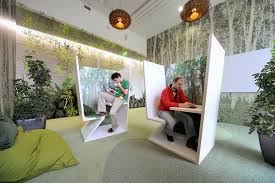 สถานที่ตั้งของสำนักงาน
การพิจารณาสถานที่ตั้งของสำนักงานนั้น ผู้บริหารจะต้องพิจารณาตามความจำเป็น เพราะมีข้อพิจารณาแตกต่างกัน ซึ่งขึ้นอยู่กับลักษณะของกิจการ และลักษณะของธุรกิจแต่ละแห่ง  แบ่งออกเป็น 2 ประเภท คือ
	1. ธุรกิจทำหน้าที่ในการผลิตสินค้า
	2.  ธุรกิจที่ทำหน้าที่ในการให้บริการ
	การเลือกสถานที่ตั้งสำนักงานนับเป็นการตัดสินใจเบื้องต้นที่มีผลกระทบต่อความสำเร็จของธุรกิจและมีผลกระทบในระยะยาว
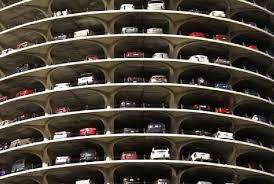 หลักการพิจารณาเลือกสถานที่ตั้งสำนักงาน
Location of The Office
การเดินทาง 
Transport
2. การพิจารณาด้านพนักงาน
labour Supply
3. สถานที่จอดรถ
Parking Facilities
4. สิ่งอำนวยความสะดวกนอกสถานที่ด้านบริการ
Outside  Service
5. ความสะดวกในการติดต่อกับธุรกิจอื่นๆ 
Access  to Business Contracts
ข้อพิจารณาในการซื้อ และการเช่าพื้นที่อาคารสำนักงาน
การซื้อพื้นที่
	การพิจารณาว่าควรซื้อพื้นที่อาคารสำนักงานดีกว่าการเช่าพื้นที่ โดยพิจารณาจากข้อดีข้อเสีย ดังนี้
ข้อดีของการซื้อพื้นที่อาคารสำนักงาน
	1. สามารถดัดแปลงต่อเติมอาคารได้อย่างครบถ้วนตามความต้องการ
	2. ได้รับการเป็นเจ้าของกรรมสิทธิ์ได้อย่างเต็มที่ สามารถตัดสินใจใดๆ ได้ภายในขอบเขตพื้นที่
	3. สร้างความภูมิฐานสง่างาม น่าเชื่อถือ และเสริมภาพพจน์ที่ดีแก่หน่วยงาน
ข้อพิจารณาในการซื้อ และการเช่าพื้นที่อาคารสำนักงาน (ต่อ)
ข้อเสียของการซื้อพื้นที่อาคารสำนักงาน
	1. เสียค่าใช้จ่ายสูง  ซึ่งเป็นค่าใช้จ่ายคงที่เป็นต้นทุนในการดำเนินงาน
	 2. หากเป็นพื้นที่ในย่านธุรกิจจะมีราคาสูงมากและมีจำกัด  ทำให้ไม่สามารถซื้อพื้นที่ทั้งหมดได้  อาจซื้อได้เพียงบางส่วน
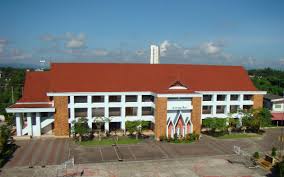 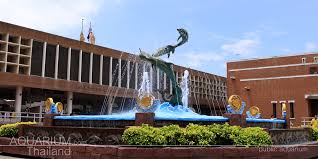 ข้อพิจารณาในการซื้อ และการเช่าพื้นที่อาคารสำนักงาน (ต่อ)
การเช่าพื้นที่
ข้อดีของการเช่าพื้นที่อาคารสำนักงาน
	1. สามารถเปลี่ยนแปลงได้ตามต้องการ
	2. สามารถเลือกทำเลที่ตั้งเหมาะสมใกล้แหล่งอำนวยความสะดวกได้
	3. สามารถผลักภาระภาษีได้
	4. ค่าใช้จ่ายน้อยกว่าซื้อพื้นที่
ข้อพิจารณาในการซื้อ และการเช่าพื้นที่อาคารสำนักงาน (ต่อ)
การเช่าพื้นที่  (ต่อ)
ข้อเสียของการเช่าพื้นที่อาคารสำนักงาน
	1. การลงทุนต่อเติม ดัดแปลง ปรับปรุงไม่สามารถทำได้อย่างถาวร เนื่องจากไม่มีกรรมสิทธิ์ครอบครองตลอดไป
	2. ทำให้ภาพพจน์ของกิจการให้ความรู้สึกไม่มั่นคง รู้สึกไม่ภูมิฐาน ไม่น่าเชื่อถือ
สิ่งที่ควรคำนึงถึงในการเช่าหรือการซื้อสำนักงาน
1. ทางเข้าออกสะดวก  มองเห็นได้ง่าย
	2. หลีกเลี่ยงจากสถานที่ที่มีเสียงรบกวนอึกทึก และปราศจากมลภาวะจากสิ่งอื่นๆ 
	3. ควรอยู่ในเส้นทางเดียวกันกับผู้ที่ต้องติดต่อ  หรือหน่วยงานที่ติดต่อประจำ
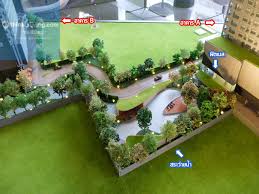 สำนักงานควรจัดสรรพื้นที่การใช้สอยภายในสำนักงานให้เกิดประโยชน์สูงสุด
	1. จัดให้มีพื้นที่ภายในสำนักงานเพียงพอสำหรับทุกคน รวมทั้งอุปกรณ์เครื่องมือ เหล่านั้น
	2. มีความคล่องตัว  มีความต่อเนื่องของงานไม่ให้ขาดตอน สายทางเดินของงานสะดวก มีลักษณะเป็นตัว U หรือตัว L
	3. สร้างบรรยากาศที่ดีในการทำงาน
	4. การควบคุมงานทำได้สะดวก ผู้บังคับบัญชาสามารถมองเห็นการทำงานของพนักงาน
	5. สามารถปรับปรุง ตกแต่ง เพิ่มเติมให้มีลักษณะที่ยืดหยุ่นได้เมื่อต้องการ
6. หลักการจัดแบ่งพื้นที่การใช้สอย มีหลักการ ดังนี้
		6.1 การใช้พื้นที่สำหรับต้อนรับลูกค้า ผู้มาติดต่อ หากเป็นหน่วยงานบริการ
		6.2 งานในหน้าที่ต่างๆ ที่เกี่ยวข้องกันต้องติดต่อประสานงานกันควรอยู่ใกล้ๆ กัน
		6.3 หน่วยงานที่จำเป็นต้องติดต่อลูกค้าทางโทรศัพท์ ควรจัดให้ทำงานใกล้โทรศัพท์
		6.4 สำนักงานกลาง  ซึ่งมีอุปกรณ์ เครื่องมือ เครื่องใช้สำนักงานต่างๆ ควรจัดให้อยู่ตรงกลางของศูนย์กลางการใช้งาน  
		6.5 งานที่เกี่ยวข้องกับตัวเลข  เช่น  งานการเงินการบัญชี งานที่ต้องใช้สมาธิสูง ควรจัดแยกไว้ต่างหากเพื่อป้องกันการรบกวน
6. หลักการจัดแบ่งพื้นที่การใช้สอย มีหลักการ ดังนี้
		6.6 งานที่ต้องใช้สายตาหรือแสงสว่างมาก ควรจัดวางอยู่ในบริเวณที่มีแสงสว่างพอเหมาะ
		6.7 ห้องประชุมควรจัดให้อยู่ในสถานที่มิดชิด ปลอดภัยจากการที่ความลับจะรั่วไหล 
		6.8 ห้องทำงานของผู้บริหารควรจัดให้อยู่ในสภาพที่เปิดเผย สมเกียรติ มีอุปกรณ์เครื่องมือเครื่องใช้อำนวยความสะดวก
		6.9 สภาพแวดล้อมในสำนักงานทุกแห่งสะอาด เรียบร้อยตามแนวคิดของหลักการ 5 ส
การออกแบบสำนักงาน
Office  Layout
การออกแบบสำนักงานโดยทั่วไปที่นิยมใช้  มีดังนี้
สำนักงานแบบเปิด (The Open Office)  ประกอบด้วย  พื้นที่สำหรับแผนกต่างๆ ปราศจากผนังหรือฉากกั้น เป็นรูปแบบเดียวกันทั้งหมด  ประโยชน์ของสำนักงานแบบเปิด คือ
การออกแบบสำนักงาน  (ต่อ)
Office  Layout
1.1 สามารถควบคุมดูแลได้อย่างทั่วถึง เพราะการไม่มีฉากกั้น ทำให้ผู้บริหารสามารถมองเห็นการทำงานของพนักงานได้ง่าย
	1.2 มีพื้นที่ใช้สอยมาก 
	1.3 การเคลื่อนไหวของพนักงานจะเป็นอิสระ
	1.4 จากเหตุผลในข้อ 3 ทำให้ง่ายต่อการสื่อสาร
การออกแบบสำนักงาน  (ต่อ)
Office  Layout
1.5 แผนผังส่วนใหญ่ยืดหยุ่นได้เพราะไม่มีฝากั้นห้อง มีค่าใช้จ่ายน้อย
	1.6 สามารถจัดสายทางเดินของเอกสารให้เรียบร้อยและง่ายต่อการทำงาน
	1.7 สิ่งที่ต้องคำนึงถึง คือ เรื่องของระบบระบายอากาศ เครื่องปรับอากาศ ต้องมีประสิทธิภาพสูง และมีระบบแสงที่ดี
ข้อเสียของการจัดสำนักงานแบบเปิด
ระบบของโต๊ะที่นั่งจะถูกจัดเป็นระบบระเบียบคล้ายๆ กับโรงงาน ไม่มีความเป็นส่วนตัว
ก่อให้เกิดความรำคาญและขาดสมาธิในการทำงาน
มีเสียงค่อนข้างดัง สาเหตุมาจาก เครื่องใช้สำนักงานที่ทำงานอยู่  หรือการคุยโทรศัพท์
ขาดความเป็นส่วนตัว
ไม่ค่อยเป็นระเบียบเหมือนสำนักงานที่เป็นส่วนตัว
สำนักงานแบบเปิดง่ายต่อการระบาดของโรคหวัดหรือโรคติดต่อ
การออกแบบสำนักงาน  (ต่อ)
Office  Layout
2. สำนักงานแบบส่วนตัว (The Private Office)  เป็นที่นิยมกันมาก  มีเกณฑ์กำหนดไว้ว่าใช้ทางเดินเป็นทางเชื่อมในการติดต่อเข้าถึงห้อง และระหว่างหน่วยงานต่างๆ 
	เหตุผลสำคัญของการใช้สำนักงานส่วนตัว คือ  เพื่อที่จะให้สภาวะงานที่ค่อนข้างเป็นความลับ  งานที่ต้องใช้สมาธิสูง  มักใช้สำหรับพนักงานระดับสูง เช่น เลขานุการบริหาร  ผู้จัดการแผนก  หัวหน้าฝ่าย หรือนักวิเคราะห์  ส่วนใหญ่เป็นงานที่ต้องใช้สมาธิ และต้องการความเงียบสงบ
การจัดสำนักงานแบบส่วนตัว
การออกแบบสำนักงาน  (ต่อ)
Office  Layout
3. สำนักงานแบบเปิดกว้าง  (The Panoramic Office)  เรียกอีกอย่างหนึ่งว่า สำนักงานแบบเน้นทัศนียภาพ Landscaped Office  หรือแบบภูมิสถาปัตย์ เป็นหลักการจัดสำนักงานแบบใหม่ของการวางแผนการจัดสำนักงาน
	การจัดสำนักงานแบบนี้ต้องใช้พื้นที่กว้าง  มีแนวการจัดสำนักงานคล้ายกับสำนักงานแบบเปิด แต่มีข้อแตกต่าง คือ การจัดโต๊ะทำงานจะถูกจัดโดยใช้ความสัมพันธ์ของการไหลของงานในกลุ่มมากกว่าการไหลของงานทั้งระบบ
การออกแบบสำนักงาน  (ต่อ)
Office  Layout
การจัดสำนักงานแบบ Panoramic Office  หรือแบบ  Landscape  มีสิ่งที่ต้องคำนึงถึงดังต่อไปนี้
	1. มีพื้นที่กว้าง
	2. แสงสว่างในการทำงาน ต้องสว่างไสวตลอดพื้นที่ทำงาน
	3. สิ่งที่ควรคำนึงถึง คือ การรบกวนจากเสียง การดูดซับเสียงสามารถทำได้โดยการปูพรมบนพื้น หรือแผ่นติดผนังและเพดาน
	4. แต่ละพื้นที่ กลุ่มของงานจะต้องแยกออกอย่างชัดเจน อาจใช้ผนังกั้น